La Educación UniversitariaLa clave para mejorarla vida de los hispanos en los Estados Unidos
Ingrid Román
Harry S. Truman High School
IRoman4@schools.nyc.gov
Objetivos:
Los estudiantes demostrarán…
que pueden usar los 6 pasos de Las Normas del Orden Público para solucionar un problema social, racial y/o económico que afecta a la comunidad Hispana de Los Estados Unidos.
que pueden trabajar en equipo con el fin de encontrar soluciones a problemas en su comunidad.
que pueden analizar y escoger las soluciones más efectivas y probables para su implementación.
Guía anticipatoria: Para discutir y completar con los miembros del grupo. Todos los miembros deben discutir, llegar a un acuerdo y justificar sus respuestas.
¿Sabías tú…
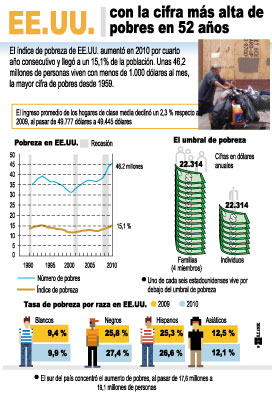 qué los hispanos
son parte de la población
más pobre de los
Estados Unidos?
Video
Pobreza Infantil en EEUU al alza
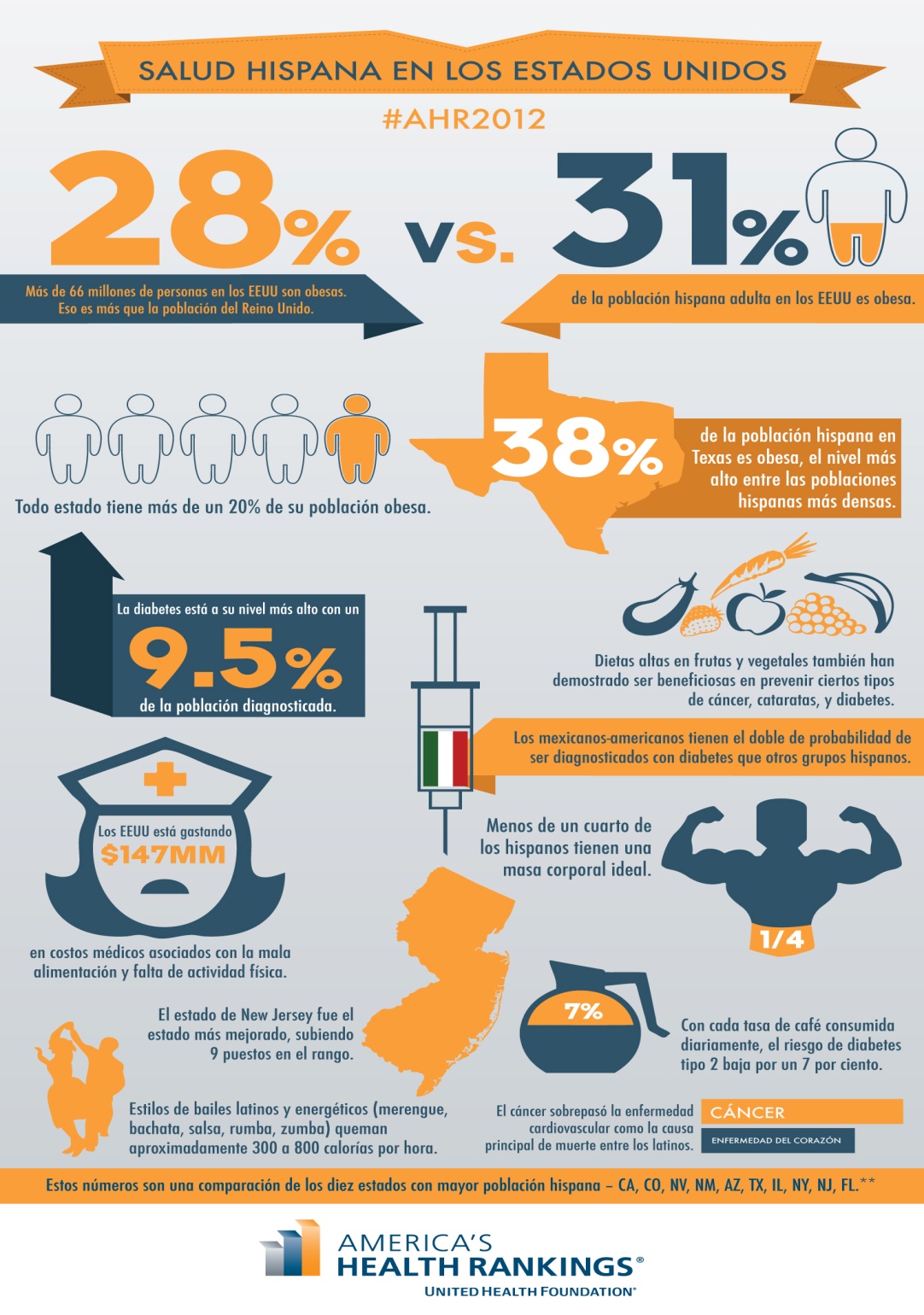 ¿Sabías tú…
que los hijos de inmigrantes hispanos en Estados Unidos son los que tienen menos probabilidades de gozar de buena salud?
¿Sabías tú…
Que solo el 57% de los hispanos termina la escuela secundaria.
Que de todos los hispanos que terminan la escuela secundaria solo un 19 % continúa estudiando.
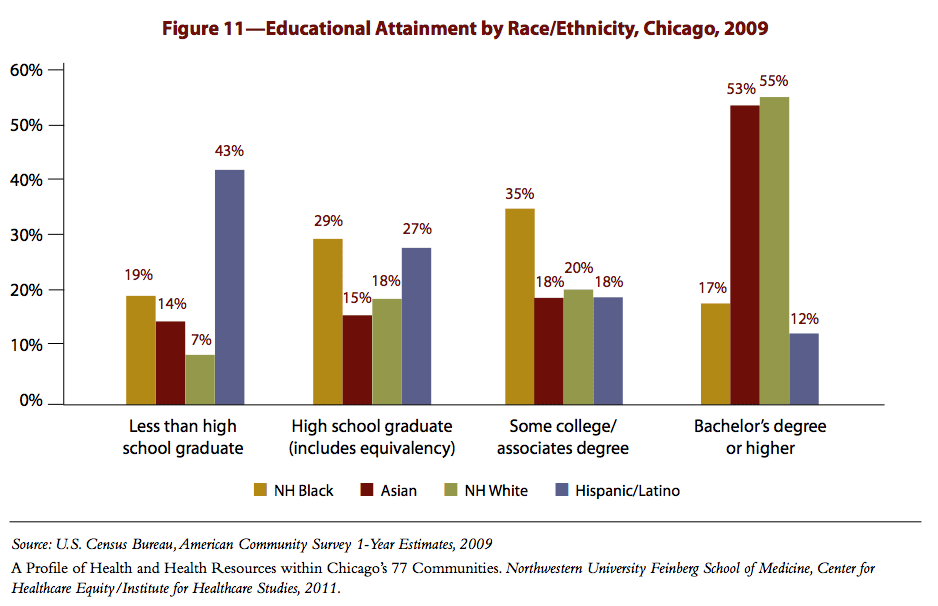 que de todos los jóvenes que entran en la universidad, los latinos optan por 2 años de colegio y no 4 años de universidad?
¿Sabías tú…
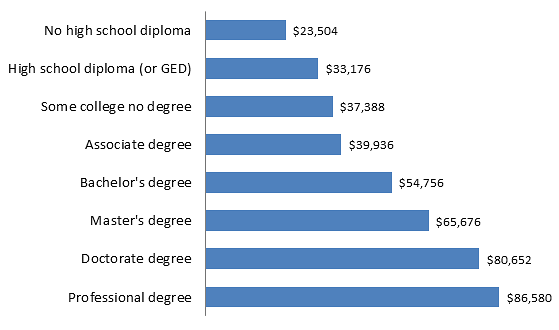 ¿Sabías tú…
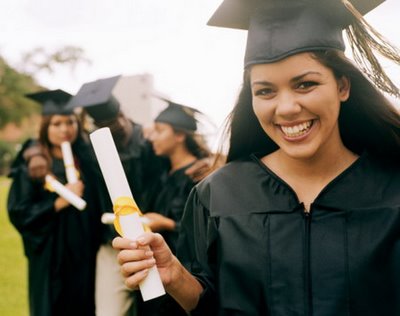 Que de esos estudiantes 
	sólo un 11% logra graduarse de 4 años de universidad.
¿Sabías tú…
que de esos estudiantes sólo un 3% se inscriben en un programa de ingeniería o ciencia?
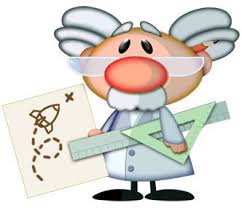 ¿Te has preguntado alguna vez, cuánto es el salario anual de un cirujano o un ingeniero? 
Te gustará saber esta cifra!!!
Si la educación universitaria promete una vida mejor,  ¿por qué los hispanos no alcanzan ese nivel de educación?
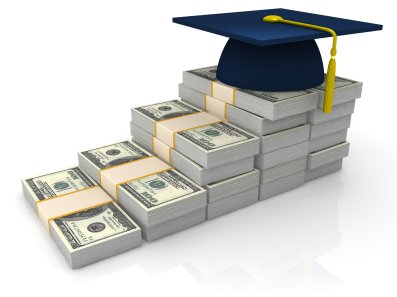 ¿Cuál es el problema que enfrentan los hispanos que los tiene en desventaja con respecto a los demás grupos raciales, sociales y económicos?
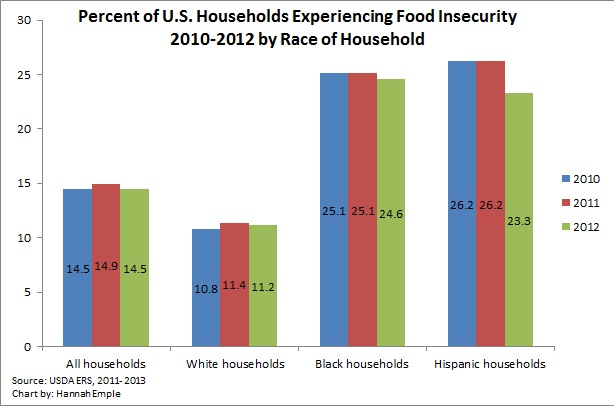 Videos:
Finantial aid
It was intimidating
Cómo solicitar ayuda para pagar la colegiatura
Studying and working
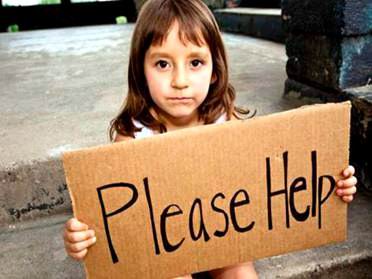 ¿Podemos nosotros solucionar ese problema que afecta a nuestra comunidad hispana directamente?
Usando Las Normas del Orden Público usted desarrollará un método para solucionar el problema.
(Public Policy Analyst)

(Piense específicamente en
 los estudiantes hispanos de los Estados Unidos)
Los pasos para El desarrollo de Las Normas del Orden Publico son :Steps of the Public Policy Analyst  (PPA)
1. Define the Problem/ Definir el problema
2. Gather Evidence/ Reunir evidencias
3. Identify Causes/Identificar las causas
4. Evaluate a policy/Evaluar la política existente
5. Develop solutions/Desarrollar soluciones
6. Select the Best solution /Escoger la mejor solución
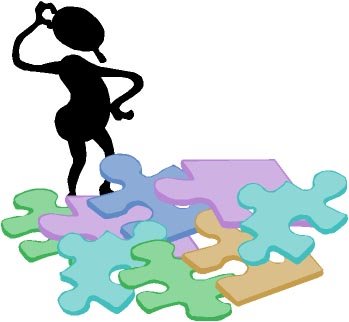 Paso 1: Define el problema
¿Y cuál es el problema?Para definir el problema correctamente visite esta  página web, imprima y complete la hoja de trabajo # 1.
Hoja de Trabajo #1: Defina el problema
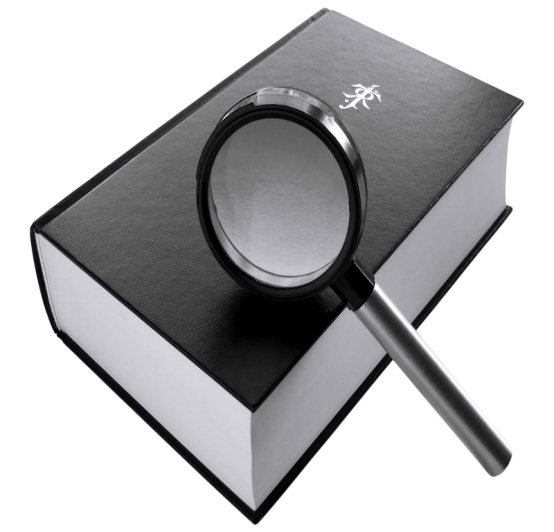 ¿Y cuáles son las evidencias?
¿Sabes cuántos estudiantes hispanos se registraron en la escuela secundaria?
¿Sabes cuántos de ellos se graduaron?
¿Sabes cuántos de esos continuarán estudiando?
¿Sabes qué hicieron para lograr entrar a una universidad?
¿sabes cómo lograron informarse y pagar por sus estudios?
¿Cuántos de tus compañeros de clases saben cuánto le costará su carrera universitaria?
¿Cuántos de ellos están confiando en sus padres aún sabiendo que ellos no tienen los recursos necesarios?
Paso 2: Reúna las evidencias
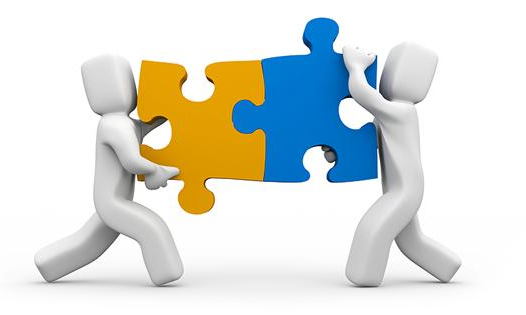 Para reunir las evidencias correctamente, visita esta  página web, imprima y completa la hoja de trabajo # 2.
Hoja de Trabajo #2: Reuna las evidencias
¿Y cuáles son las causas?
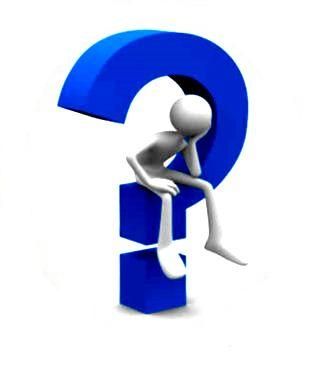 El costo de una carrera universitaria de 4 años?

La necesidad de trabajar y ganar dinero para subsistir?

La falta de información adecuada que tienen los padres?

El bajo desempeño en matemáticas e inglés en los exámenes estandarizados?
Paso # 3: Identifique las causas
Para identificar las causas correctamente, visite esta  página web, imprima y complete la hoja de trabajo # 3.
Hoja de Trabajo #3: Identifique las causas
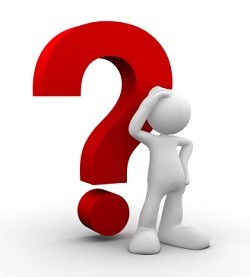 Paso # 4: 		Evaluar las políticas existentes
Para evaluar las políticas existentes correctamente, visite esta página en la red,  imprima y complete la hoja de trabajo # 4.
Hoja de trabajo # 4: Evaluación de las políticas existentes
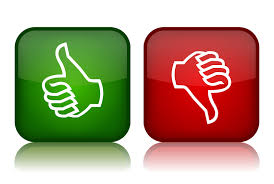 Paso # 5: Desarrollo de soluciones
Para desarrollar soluciones correctamente, visite esta página en la red, imprima y complete la hoja de trabajo # 5.
Hoja de trabajo # 5: Desarrollo de soluciones
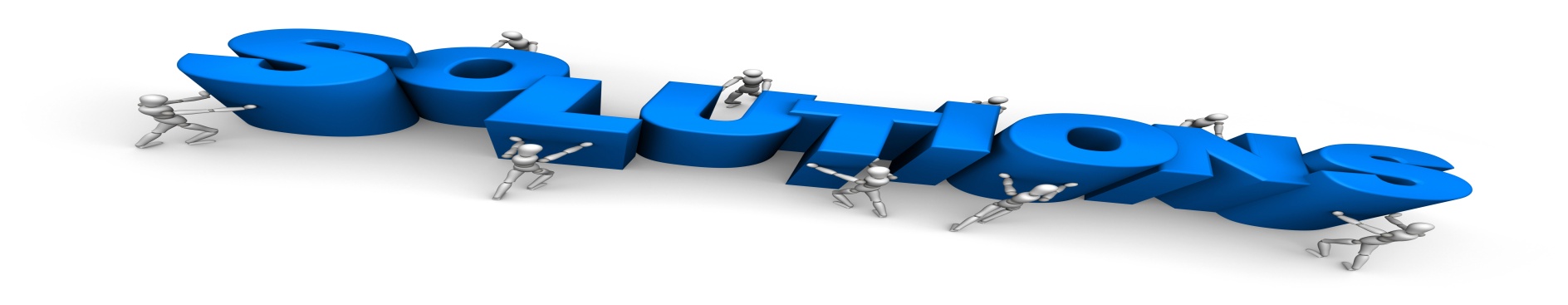 Paso #6: Escoja la mejor solución
Para escoger la mejor solución correctamente, visite esta página en la red, imprima y complete la hoja de trabajo # 6.
Hoja de Trabajo #6: Escoge la mejor solución
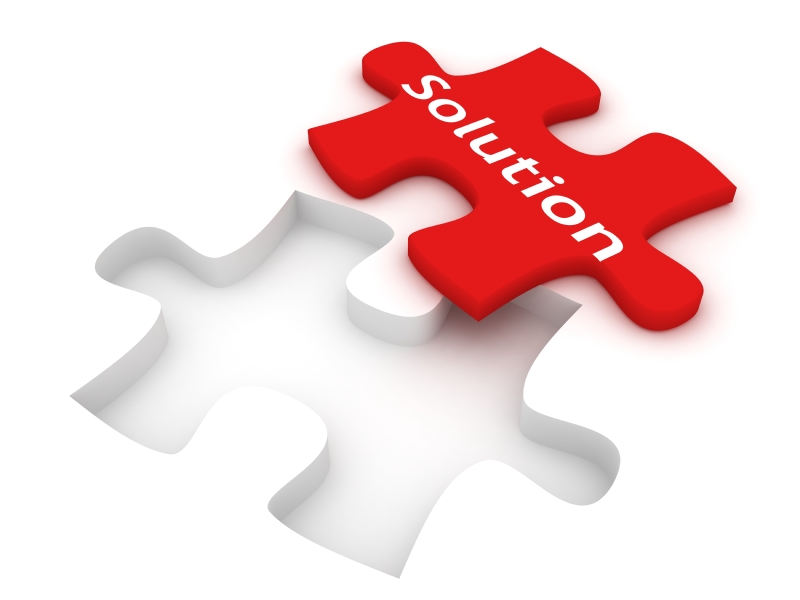 Felicidades!!!!
Gracias a sus soluciones más y más jóvenes hispanos van a poder lograr ese sueño americano del que todos hablan en los Estados Unidos.
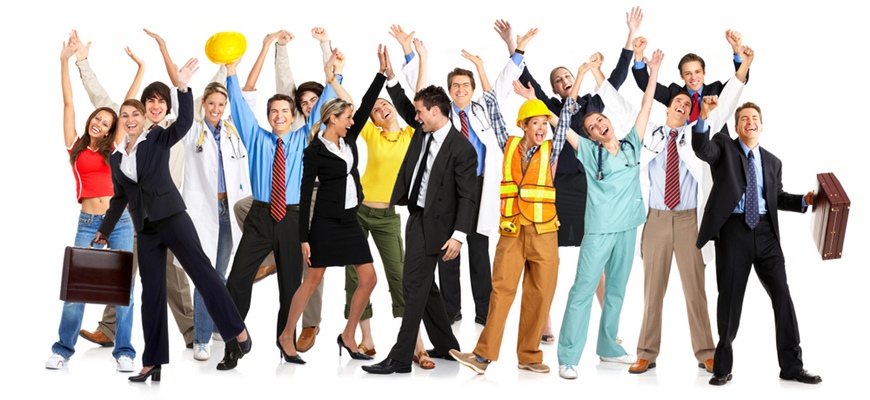 Más hispanos profesionales 
viviendo mejor  en los Estados Unidos
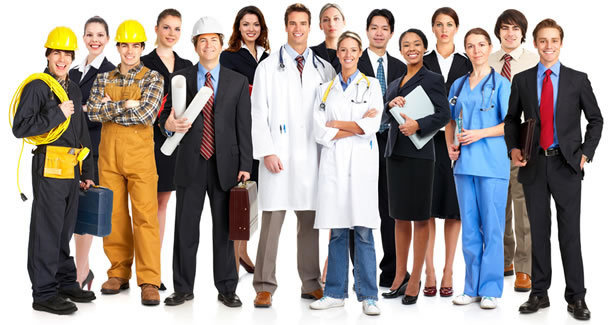